Lernarchitektur
20.06.2022
Hochschuldidaktik im Digitalen Zeitalter – HD@DH.nrw
1
Überblick
Storytelling
Entwicklung
Lernarchitektur
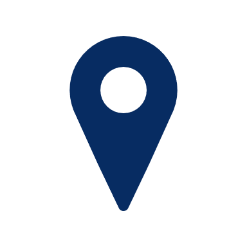 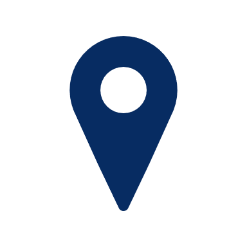 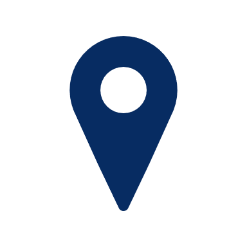 20.06.2022
Hochschuldidaktik im Digitalen Zeitalter – HD@DH.nrw
2
Lernarchitektur?
„Lernarchitektur" läßt sich […) verstehen als jene Baukunst, die dem Lernen dient oder dienen soll, […] Häuser, Räume, Plätze, um sich Wissen anzueignen, Fähigkeiten zu erweitern, die eigene Person weiter zu entwickeln, sich zu bilden. Plätze, Räume, Häuser für Begegnung und Gespräch […](Auszug aus: Dr. Jörg Knoll, Professor für Erwachsenenpädagogik an der Universität Leipzig „Lernen im geschaffenen Raum“ in „DIE Zeitschrift für Erwachsenenbildung“, https://www.die-bonn.de/zeitschrift/499/lernenraum.htm)
20.06.2022
Hochschuldidaktik im Digitalen Zeitalter – HD@DH.nrw
3
Das Konzept!
LMS - moodle
Lernarchitektur
20.06.2022
Hochschuldidaktik im Digitalen Zeitalter – HD@DH.nrw
4
Erfahrungen?
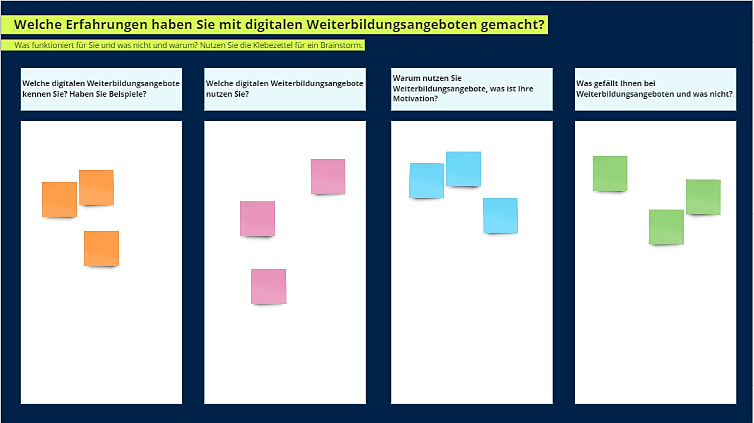 20.06.2022
Hochschuldidaktik im Digitalen Zeitalter – HD@DH.nrw
5
[Speaker Notes: https://miro.com/app/board/uXjVOw2-X8w=/?share_link_id=490133017910]
Storytelling?
Beim Storytelling werden Lerninhalte in Form einer narrativen Erzählung präsentiert und so in einen Gesamtkontext eingebettet
Wir nutzen das Storytelling, um ausgehend von einer realen Problemstellung eine Ausgangssituation zu beschreiben und einzelne Probleme herauszustellen
Ziel: Inhalte verständlich darbieten und Zusammenhänge zwischen Lerneinheiten aufzeigen, sodass diese selbstständig erkundet werden können
. . .
20.06.2022
Hochschuldidaktik im Digitalen Zeitalter – HD@DH.nrw
6
Storytelling
LMS - moodle
Lernarchitektur
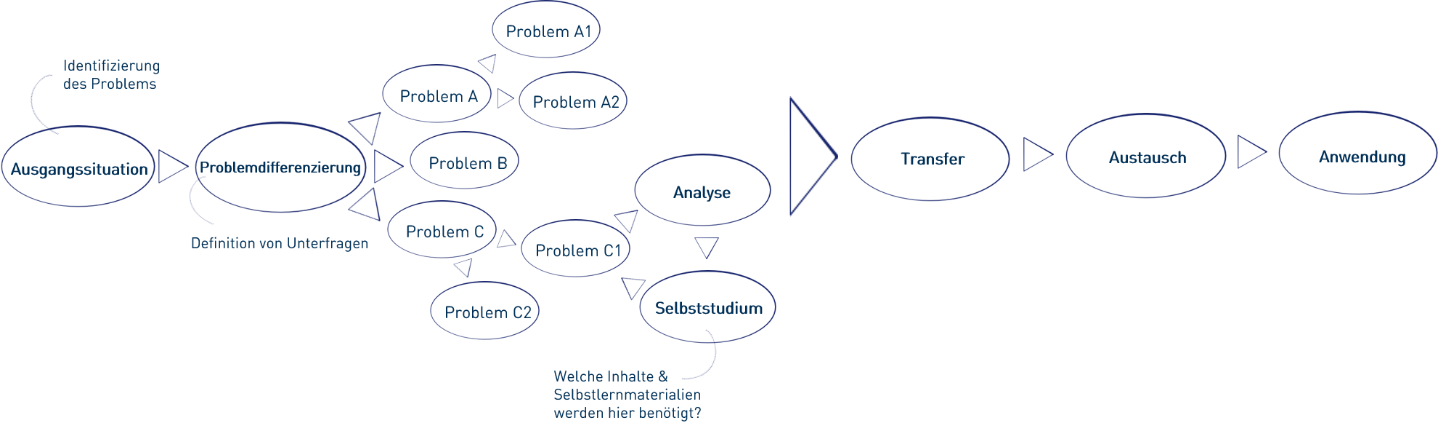 20.06.2022
Hochschuldidaktik im Digitalen Zeitalter – HD@DH.nrw
7
Story – Problemorientierter Lernpfad
Diversität
Definition von Unterfragen
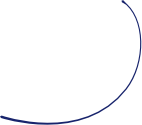 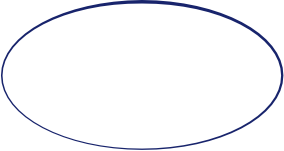 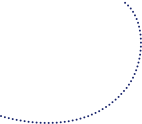 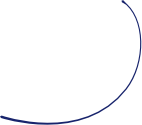 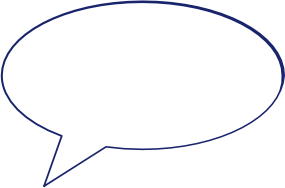 Interkulturelle Kommunikation
Schwierigkeiten beim Onboarding internationaler Studierender
Interkulturalität
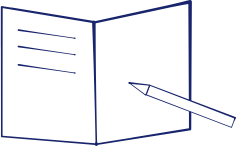 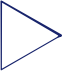 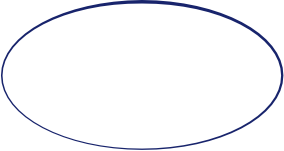 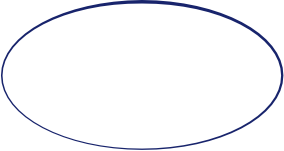 Akademisches Ankommen
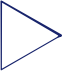 Problemdifferenzierung
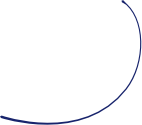 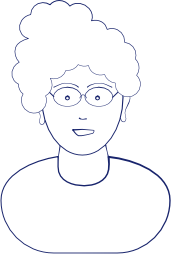 Ausgangssituation
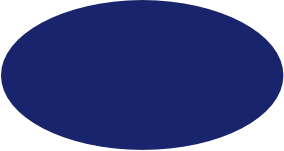 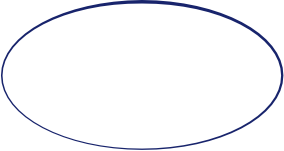 Kennenlernen
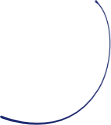 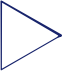 Beim Ankommen
Beim Ankommen
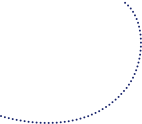 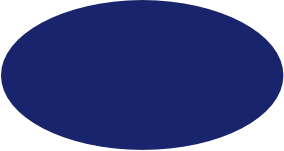 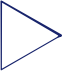 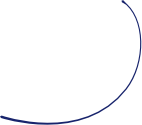 soziales Ankommen
Soziales Ankommen
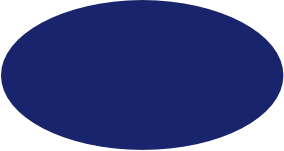 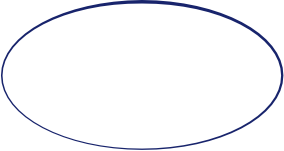 Identifizierung des Problems
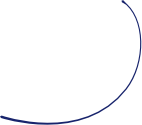 Gruppendynamik
Gruppendynamik
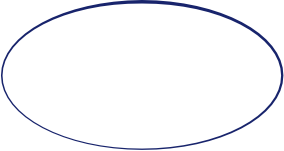 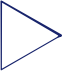 Im digitalen Setting
Im Prozess
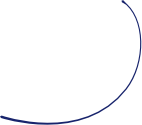 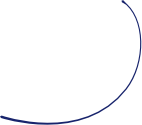 Teambuilding fördern
Arbeitsatmosphäre
20.06.2022
Hochschuldidaktik im Digitalen Zeitalter – HD@DH.nrw
8
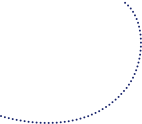 Besonders schüchterne Menschen brauchen das soziale Ankommen, um sich in der Gruppe einzubringen
Der Aufbau von Vertrauen ist wichtig
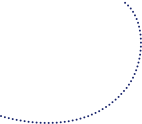 Kollegin Sarah findet: „ Es ist wichtig, sich genug Zeit für das soziale Ankommen zu nehmen“
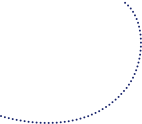 meine Rolle als Lehrende ist bestimmt nicht ganz unwichtig
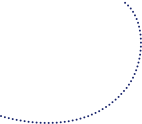 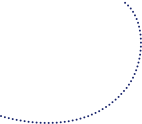 Es ist gut, wenn die Studierenden Gemeinsamkeiten finden
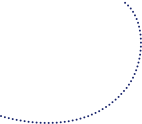 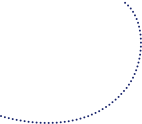 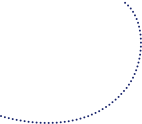 Meine Kontaktperson in der Hochschuldidaktik hat von einem Modell, das ich mir mal anschauen soll erzählt. Die Autorin heißt Gilly Salmon
Kennenlernspiele haben bislang immer gut funktioniert, wurden von den Studierenden gut aufgenommen
Story – Problemorientierter Lernpfad
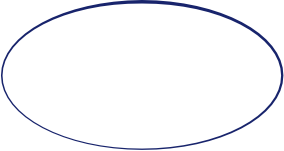 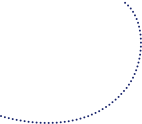 Problem 1Soziales Ankommen
Es gibt bestimmt noch andere Möglichkeiten, das soziale Ankommen zu fördern
Wahrscheinlich ist es im Online-Setting nochmal schwieriger
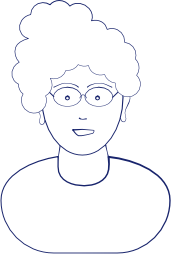 Ableiten von Fragestellungen
Vorhandenes Wissen aktivieren, Reflexion über bisherige Aktivitäten
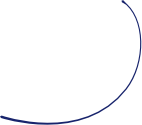 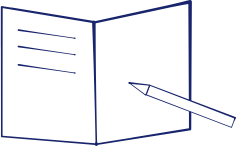 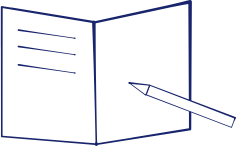 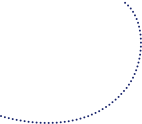 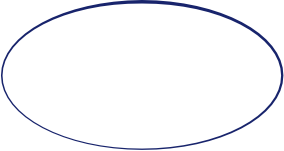 Analyse
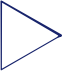 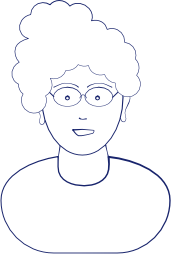 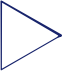 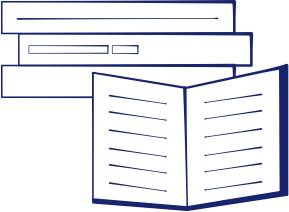 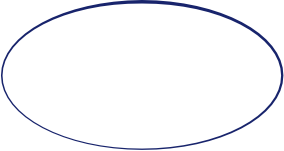 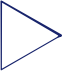 Selbststudium
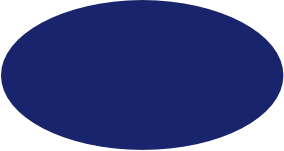 Soziales Ankommen
20.06.2022
Hochschuldidaktik im Digitalen Zeitalter – HD@DH.nrw
9
[Speaker Notes: Sie denkt darüber nach, wie sie das soziale Ankommen in der Gruppe bislang gestaltet hat und was gut bzw. nicht gut funktioniert hat.  Sie spricht mit einigen Kolleg*innen, um herauszufinden, wie sie das soziale Ankommen in der Online-Lehre bislang gestaltet haben und welche Erfahrungen sie hierbei gemacht haben. Außerdem fragt sie sich, was sie schon alles zu sozialem Ankommen in Gruppen weiss und was sie noch herausfinden muss, um ihre Lücken gut zu schließen. In der Kantine trifft sie zufällig auch noch eine Mitarbeiterin des hochschuldidaktischen Zentrums, die sie von ein paar Veranstaltungen kennt. Sie spricht mit ihr über das Thema und erhält noch ein paar wertvolle Tipps.  All ihre Ideen, Hypothesen, Reflexionsergebnisse und Erkenntnisse aus der Auseinandersetzung mit Kolleg*innen 
stellt sie in einer Mindmap zusammen. (kurze Pause)
3) Manja ist ganz zufrieden mit der ersten Ideensammlung. Sie stellt fest, dass sie schon eine ganze Menge zum Thema weiss und sie hat auch den Eindruck zu wissen, was sie noch herausfinden muss. Sie analysiert ihre Mindmap und bündelt die Ergebnisse zu Fragen, mit denen sie sich in der nächsten Zeit beschäftigen möchte. 
Was gehört alles dazu, dass Menschen sich sozial gut eingebunden fühlen? (Vertrauensbildung und das Erkennen von Gemeinsamkeiten weiss ich ja schon)
Welche Rolle habe ich als Lehrende in diesem Prozess? Welche Haltung meinerseits führt dazu, dass der Prozess gelingt?
Welchen Einfluss hat der Charakter des einzelnen Studierenden auf den Prozess?
Welche Methoden gibt es, um das soziale Ankommen zu fördern und wie unterscheiden sie sich bzw. wie wähle ich die richtige Methode für meine Gruppe?
Gibt es verschiedene Stufen des sozialen Ankommens? Muss man das soziale Ankommen also nur zu Beginn berücksichtigen oder muss man begleitend im gesamten Semester Aktivitäten einbinden?
Was ist das Besondere am sozialen Ankommen im Online-Setting im Vergleich zur Präsenz? Welche Modellvorstellung gibt es hier neben Gilly Salmon? 
4) Manja beschäftigt sich mit dem 5-Stufen Modell von Gilly Salmon, sie schaut sich Umsetzungsbeispiele von anderen Lehrenden an, sie befasst sich mit lerntheoretischen Konzepten des sozialen Lernens und didaktischen Prinzipien. 
5) Als nächstes beschäftigt sie sich intensiver mit dem Thema digitales Kennenlernen und weiteren Punkten die sie bei der Problemdifferenzierung ausgemacht hat.]
Story – Problemorientierter Lernpfad
Was bedeutet das für meine Lehre?
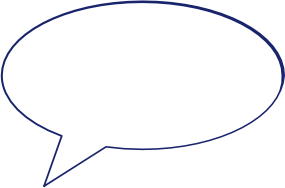 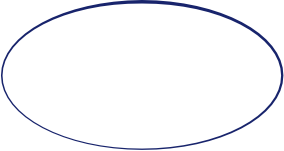 Schwierigkeiten beim Onboarding internationaler Studierender
Definition von Unterfragen
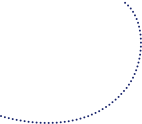 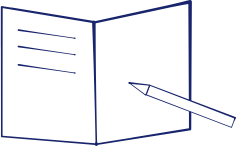 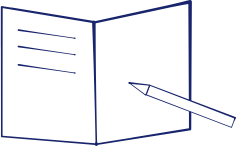 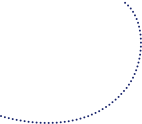 Analyse
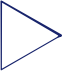 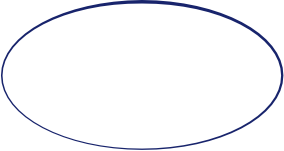 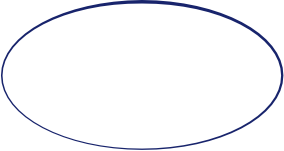 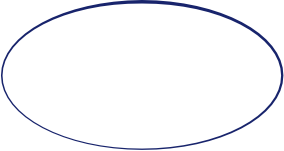 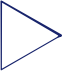 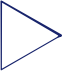 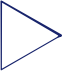 Transfer
Problemdifferenzierung
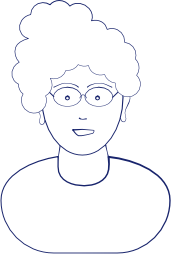 Ausgangssituation
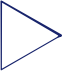 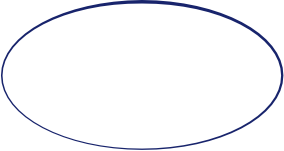 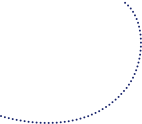 Selbststudium
Identifizierung des Problems
20.06.2022
Hochschuldidaktik im Digitalen Zeitalter – HD@DH.nrw
10
Story – Problemorientierter Lernpfad
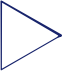 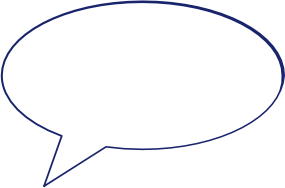 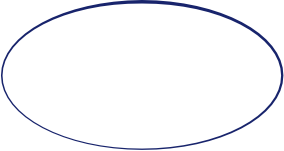 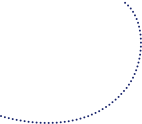 Community of Practice
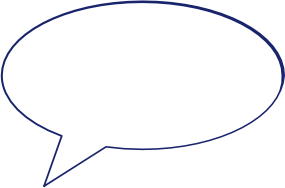 Ich nutze unter Anderem …
Problemdifferenzierung
Welche kollaborativen Tools sind DSGVO-Konform?
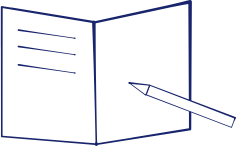 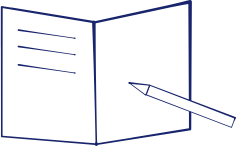 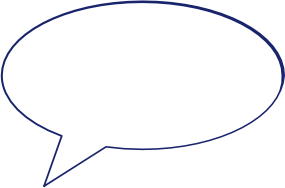 Schau mal hier:
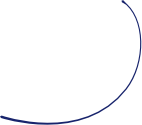 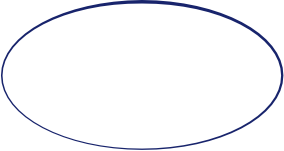 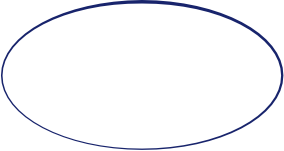 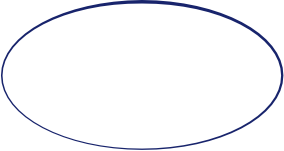 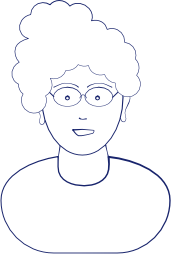 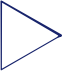 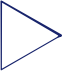 Anwendung
Transfer
Austausch
Anpassung an die eigene Lehre
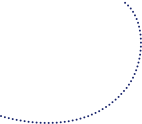 20.06.2022
Hochschuldidaktik im Digitalen Zeitalter – HD@DH.nrw
11
Schema – Problemorientierter Lernpfad
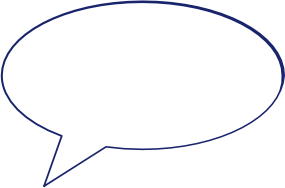 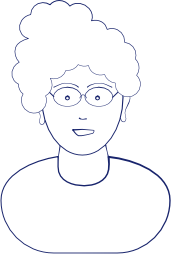 Storytelling
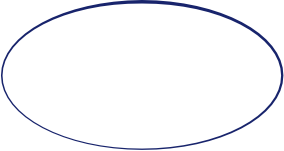 Problem A1
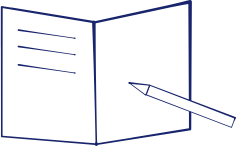 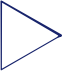 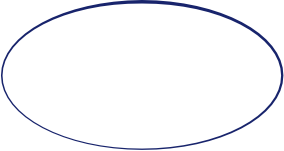 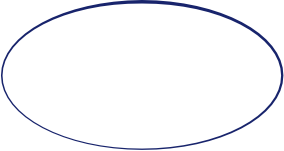 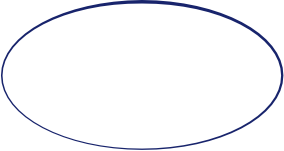 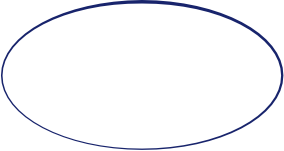 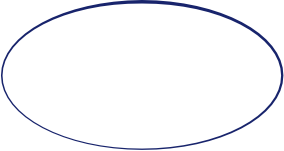 Identifizierung des Problems
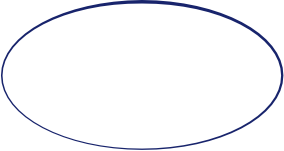 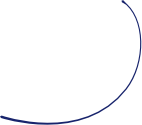 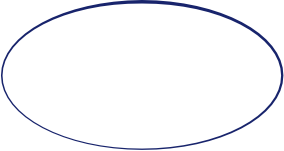 Problem A
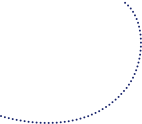 Analyse
Selbststudium
Selbststudium
Selbststudium
Selbststudium
Problem A2
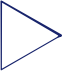 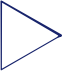 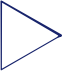 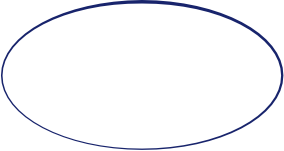 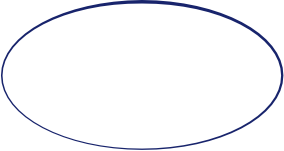 Workbook
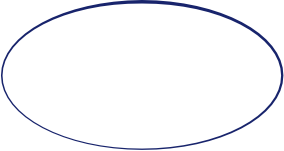 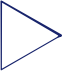 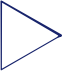 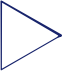 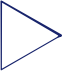 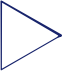 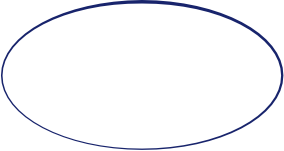 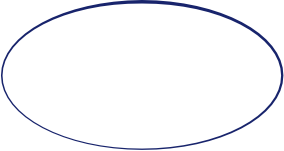 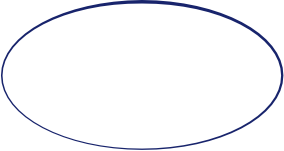 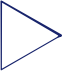 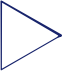 Anwendung
Austausch
Transfer
Problem B
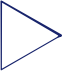 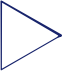 Problemdifferenzierung
Ausgangssituation
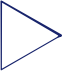 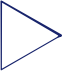 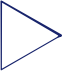 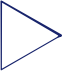 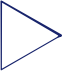 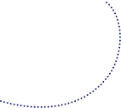 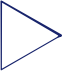 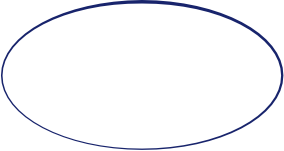 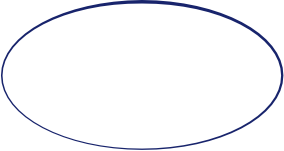 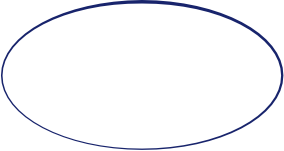 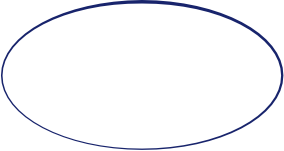 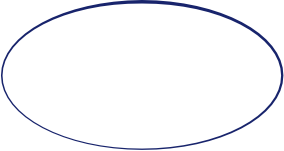 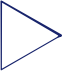 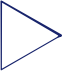 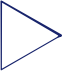 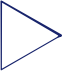 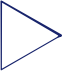 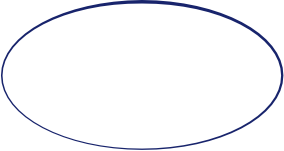 Problem C
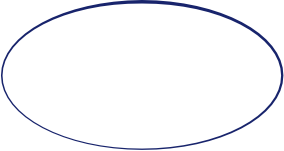 Selbststudium
Analyse
Analyse
Analyse
Analyse
Definition von Unterfragen
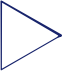 Problem C1
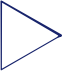 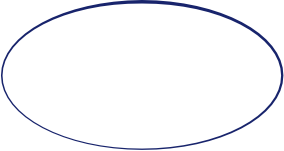 Problem C2
20.06.2022
Hochschuldidaktik im Digitalen Zeitalter – HD@DH.nrw
12
Schema – Problemorientierter Lernpfad
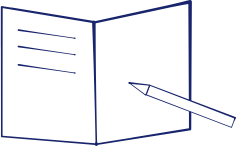 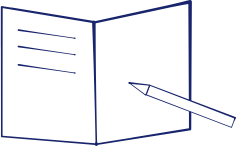 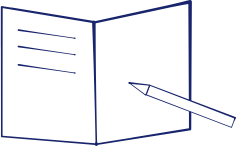 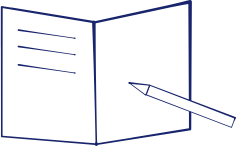 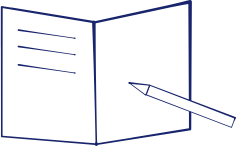 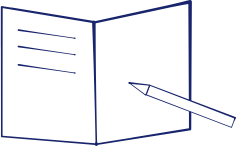 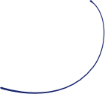 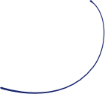 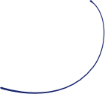 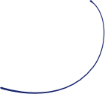 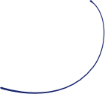 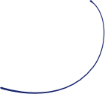 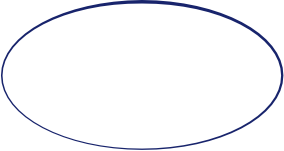 Problem A1
Workbook
Workbook
Workbook
Workbook
Workbook
Workbook
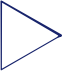 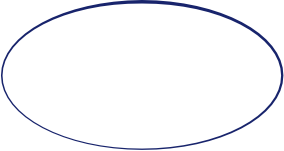 Identifizierung des Problems
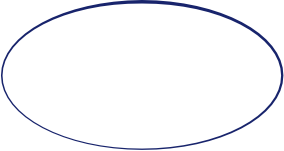 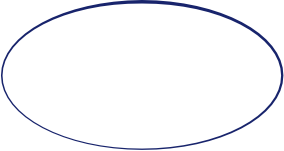 Problem A
Analyse
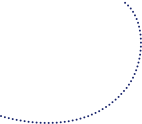 Problem A2
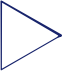 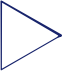 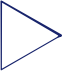 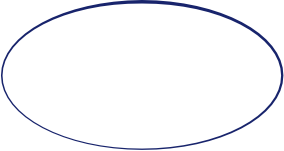 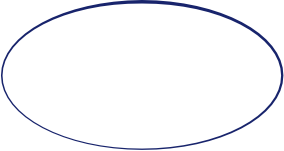 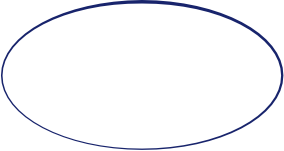 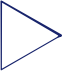 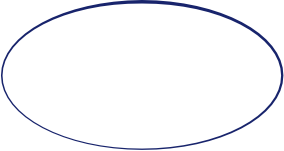 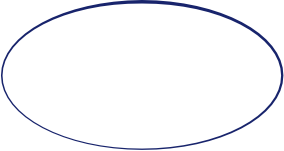 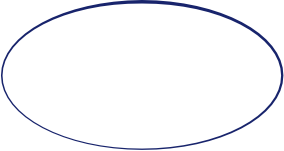 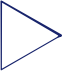 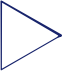 Anwendung
Austausch
Transfer
Problem B
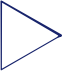 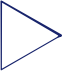 Problemdifferenzierung
Ausgangssituation
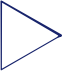 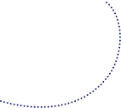 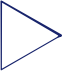 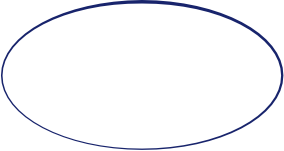 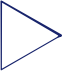 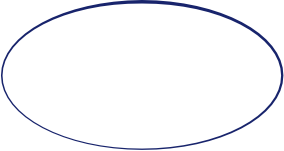 Problem C
Selbststudium
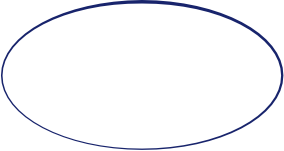 Definition von Unterfragen
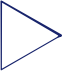 Problem C1
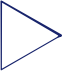 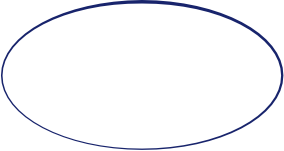 Problem C2
20.06.2022
Hochschuldidaktik im Digitalen Zeitalter – HD@DH.nrw
13
Entwicklung – Intuition?!
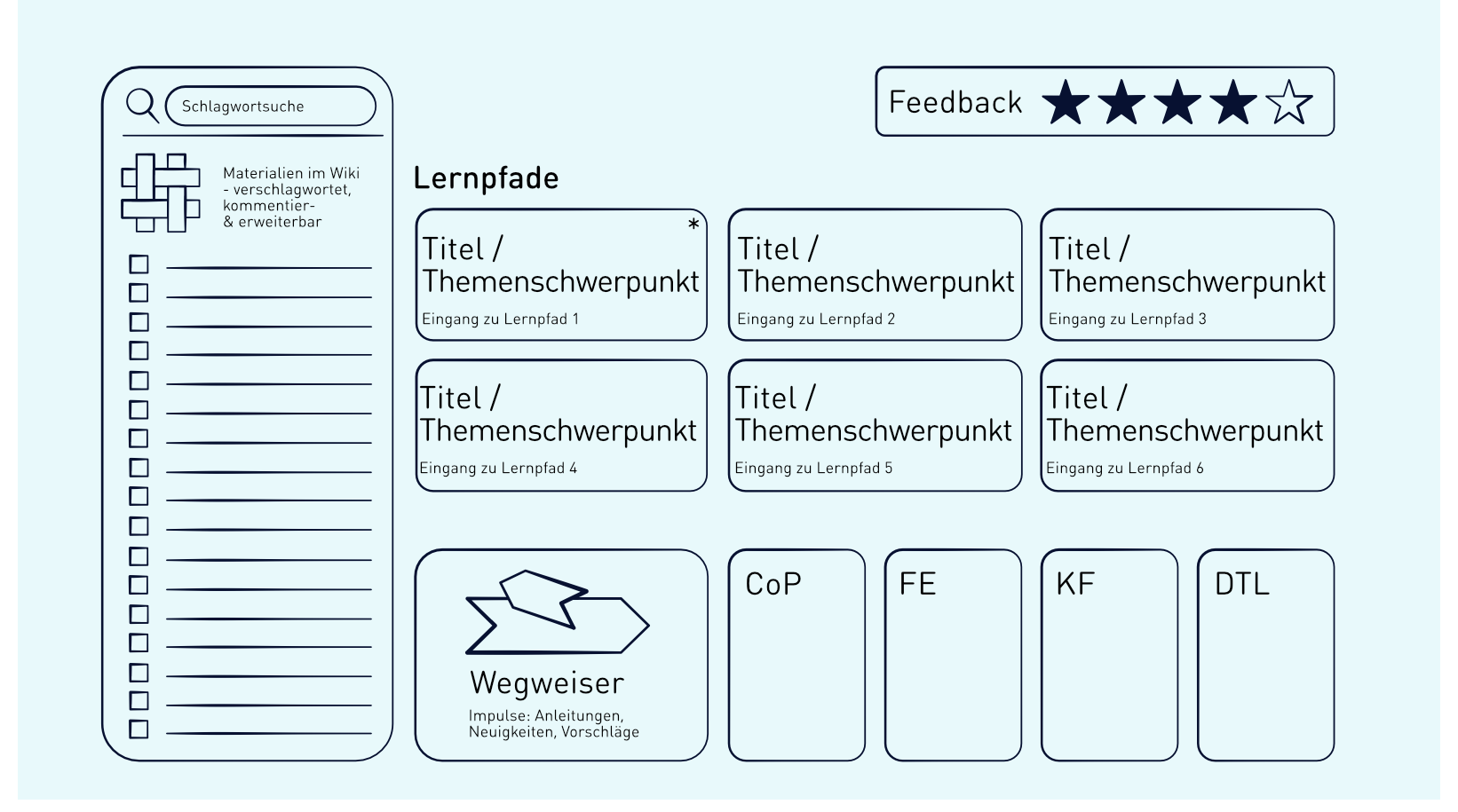 20.06.2022
Hochschuldidaktik im Digitalen Zeitalter – HD@DH.nrw
14
[Speaker Notes: Verweis auf Datei „Clickdummy – Lernarchitektur“Dazu noch ein paar Hinweise:
Ein Clickdummy ist als interaktive Entwurfsskizze zu sehen, das heißt einige Inhalte sind nicht ausgebaut und die Inhalte sind nur skizziert. Es geht darum ein Gefühl für den Aufbau und die Struktur zu bekommen.
Die Datei ist eine Powerpointpräsentation, deren Interaktionsmöglichkeit in der Verlinkung der Teilbereiche liegt. Klicken Sie also gerne auf alle Buttons, aber sehen sie davon ab auf die Buttons zu klicken, auf denen „under construction“ steht, weil sie mit Klick einfach nur auf die nächste Folie steuern. Mit der Pfeiltaste lässt sich das aber auch wieder rückgängig machen.
Die Datei öffnet sich automatisch im Vollbildmodus und kann über „escape“ wieder verlassen werden („escape“ schließt die Datei.)
https://miro.com/app/board/uXjVOw2-X8w=/?share_link_id=490133017910]
Entwicklung – Immersion?!
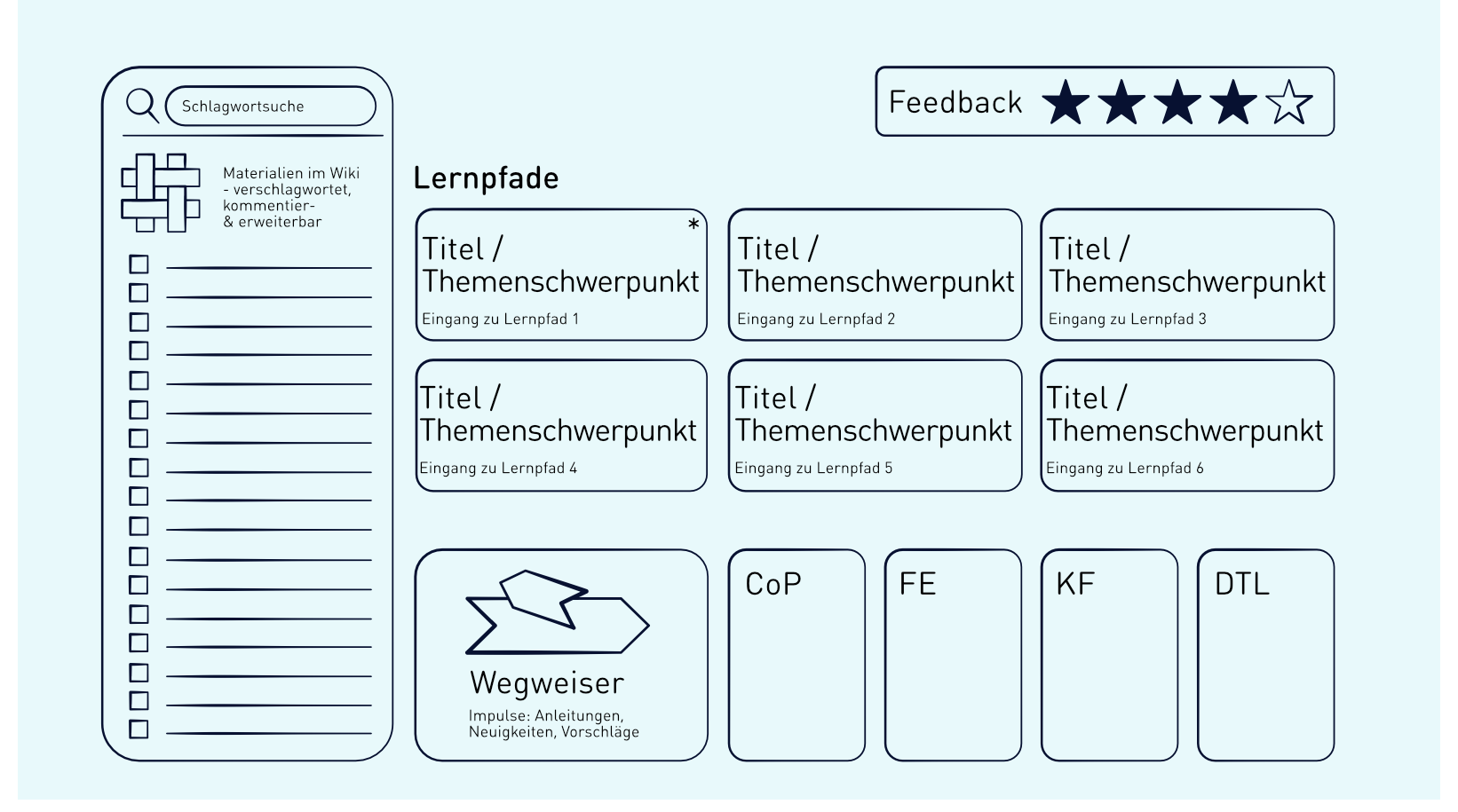 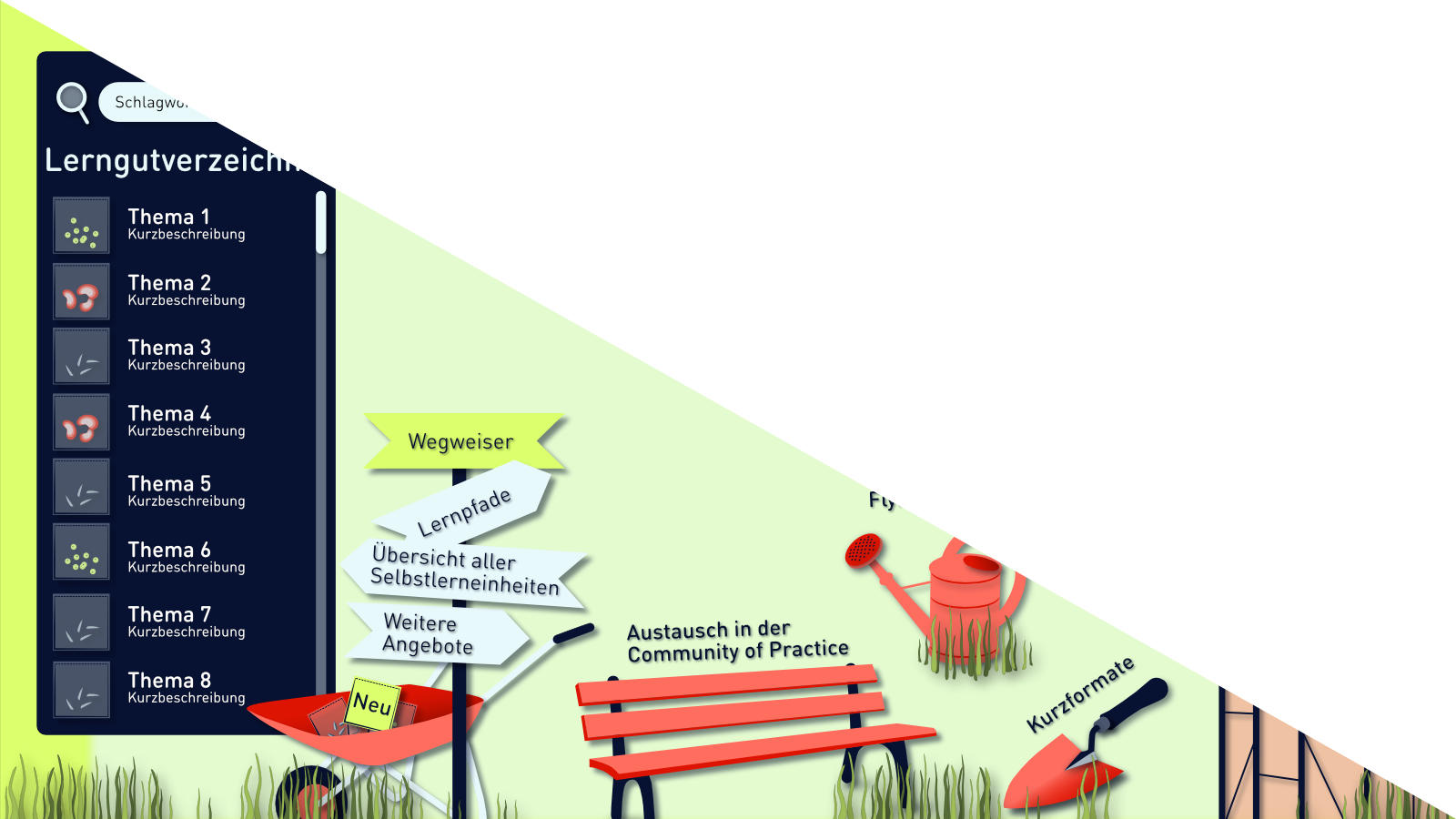 20.06.2022
Hochschuldidaktik im Digitalen Zeitalter – HD@DH.nrw
15
[Speaker Notes: https://miro.com/app/board/uXjVOw2-X8w=/?share_link_id=490133017910]
Feedback
20.06.2022
Hochschuldidaktik im Digitalen Zeitalter – HD@DH.nrw
16
[Speaker Notes: https://miro.com/app/board/uXjVOw2-X8w=/?share_link_id=490133017910]